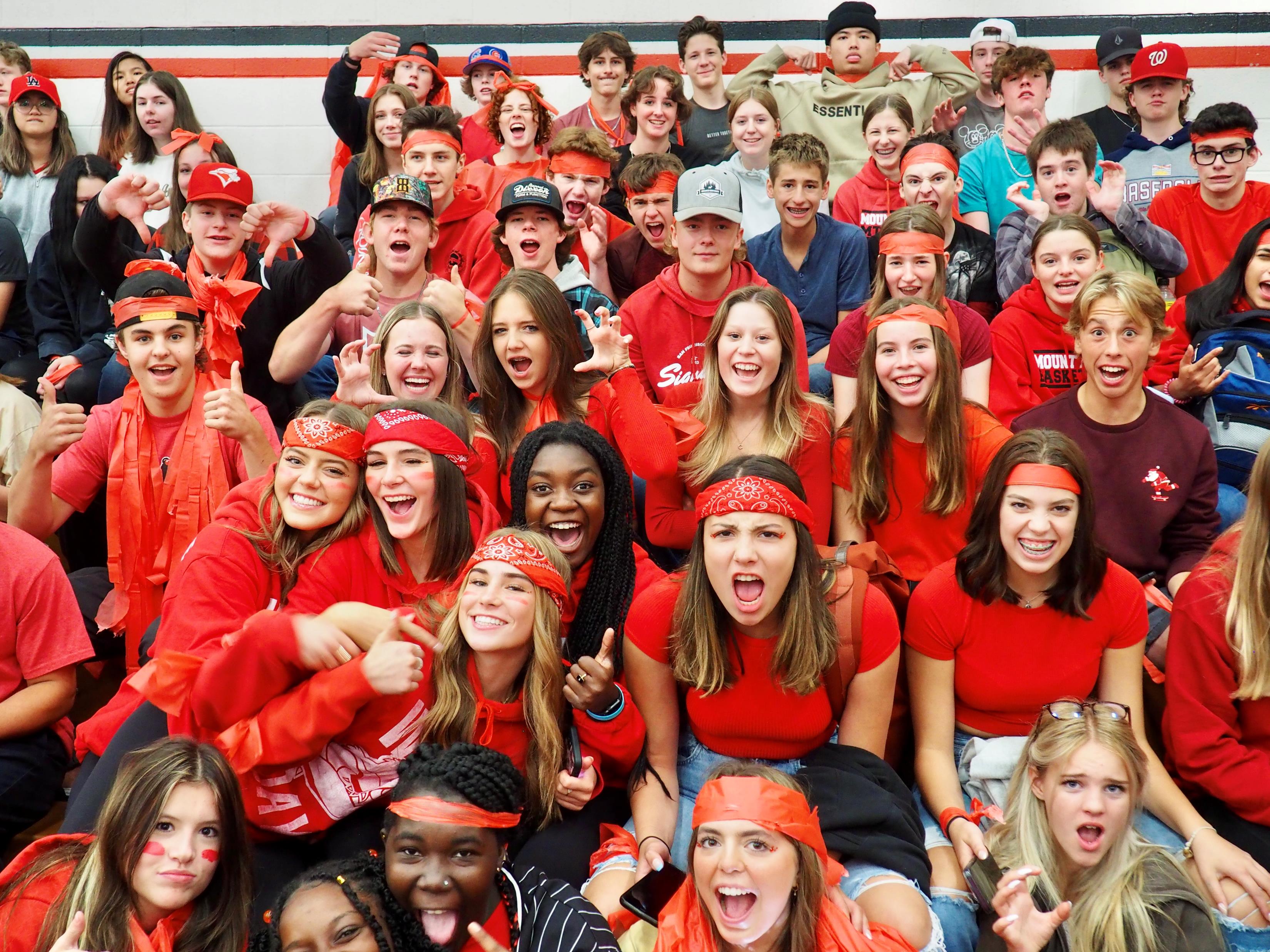 Welcome to Mount Baker Secondary School!
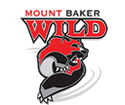 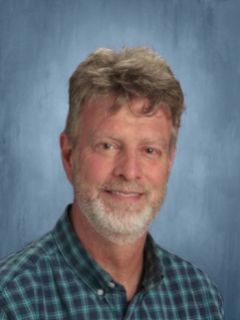 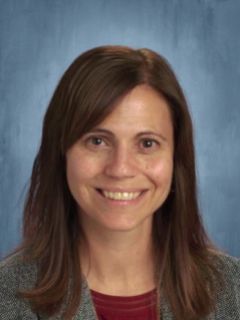 Vice Principal
Ms. Christie Johnson
Vice Principal
Mr. Sean Sinclair
Administration team
Principal  
Mr. Dave Hill
Counseling team
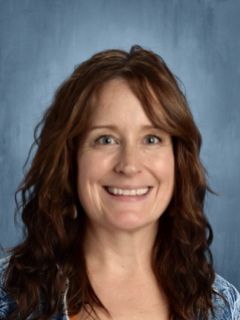 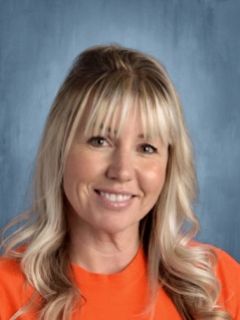 Ms. Jodi Lode-Hoyt
Ms. Leah Draper
Parent Night: 

March 14th at 6pm in the Library

*After Spring Break, we will come to your school to support those of you who need help.
2 Handouts Today:  
Course Selection Directions 
With a QR code to take you to the Course Selection Book to see Electives with videos 
&
Course Selection Sheet
(to plan your courses)
Questions?
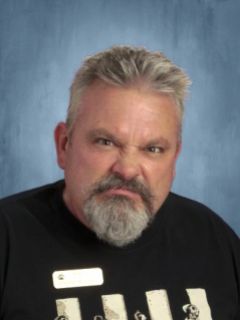 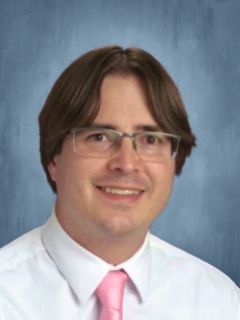 Student services team
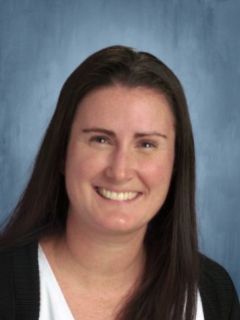 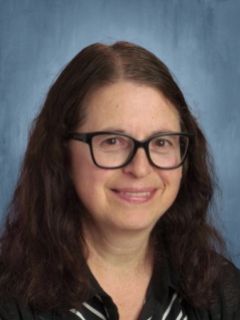 GRADE 10: Course selection
8 Courses Total:
6 Required Courses:
An English 10
A Math 10  
Social Studies 10
Science 10
PE 10
Career Life Education 10
Plus :
2 Elective choices
or
1 Elective if you are taking Band
or
1 Elective if you are French Immersion
or
0 Electives if you are in Band and FI
*This course at Baker prepares you for Grade 12 Careers/Capstone
If you choose to do an online course, we recommend choosing one that is not offered at Baker..
[Speaker Notes: Social Studies: 
Explorations 11 is a non-academic course, but counts toward grad credits.
All grade 12 Socials Studies are academic (Comparrative Cultures/BC First Peoples/Contemporary Indigenous Studies/20th Century World History)
Law and Philosophy are academic, but do not count as a Social Studies entrance course into universities in Alberta.
See your counsellor for clarification.

Math:
(Pre-Calculus, Foundations, OR Computer Science)

Science:
Science for Citizens is a non-academic course, but counts toward grad credits.
Academic options for university: Chemistry/Physics/Life Sciences (Biology)

**any extra core classes you choose count as electives.)]
Youth care worker – Mickey DeCosse
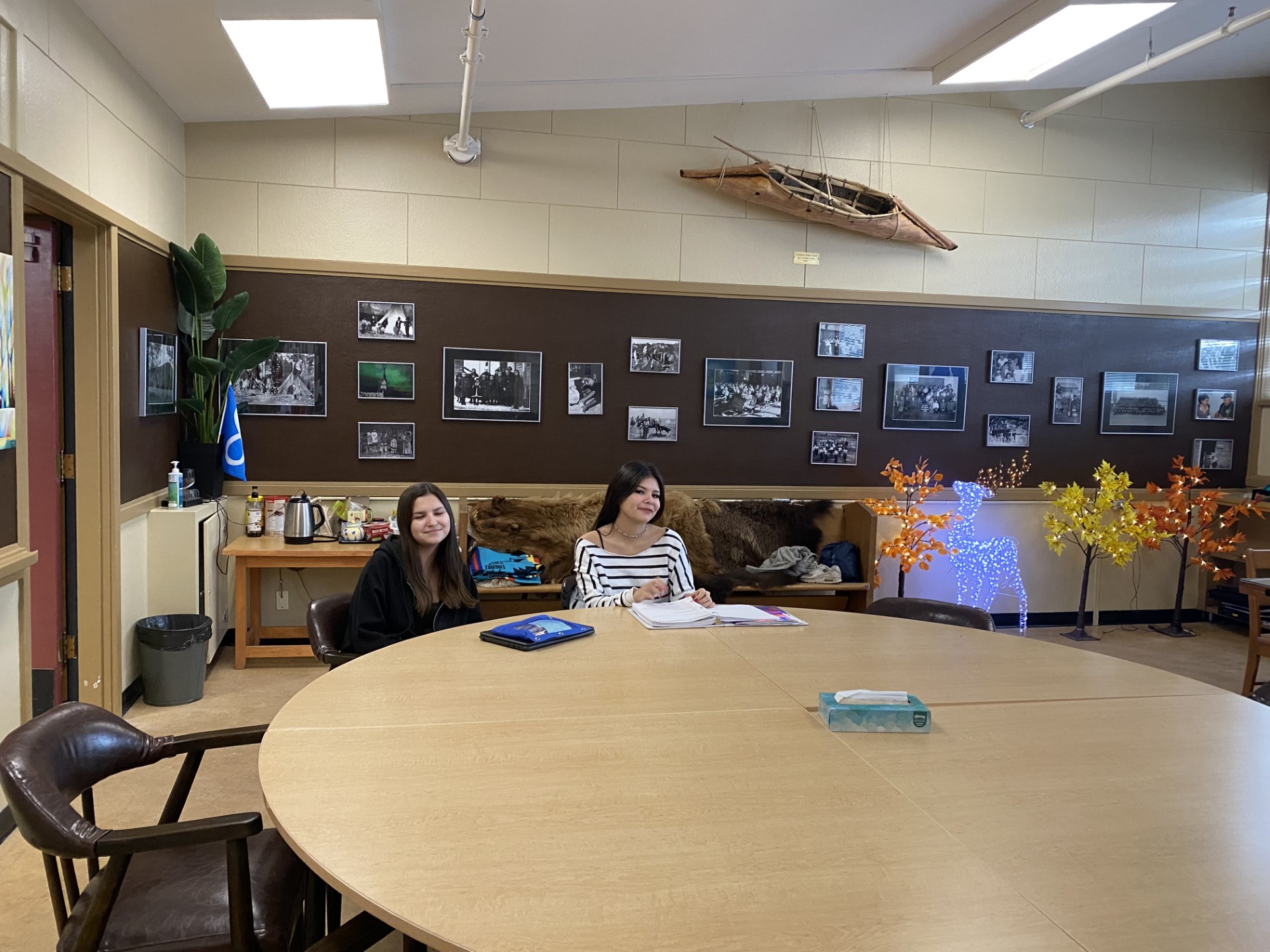 The gathering place
Our Indigenous Gathering Place is a welcoming space for students to work on homework, eat lunch, access academic support, and visit with Elders.

Indigenous Education Team: Alison Farkvam and Marie Dawson
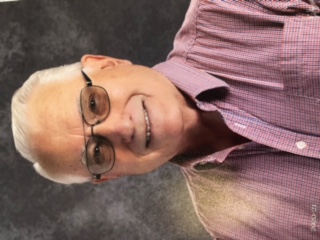 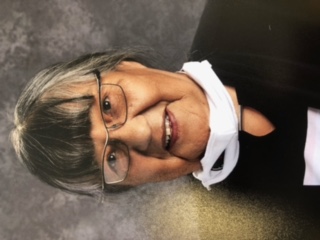 Elders In residence Top left to right – Dorothy ratch, mel ratch, winnie vitalianobottom left to right: pheb Goulet and Joan o’neil
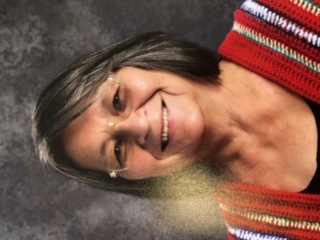 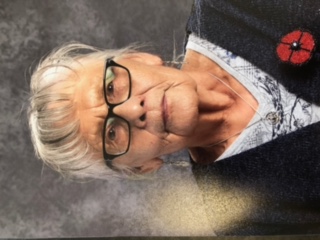 Erin stevenson School district 5Gang Violence and exploitation prevention coordinator
THE GRAD PROGRAM
80 credits = 20 courses!!!!
Credits must be earned in the following subject areas or courses: 
A Language Arts 10 (4 credits) 
A Language Arts 11 (4 credits) 
A Language Arts 12 (4 credits) 
A Social Studies 10 (4 credits) 
A Social Studies 11 or 12 (4 credits) 
A Mathematics 10 (4 credits) 
A Mathematics 11 or 12 (4 credits) 
A Science 10 (4 credits) 
A Science 11 or 12 (4 credits)
Physical and Health Education 10 (4 credits)
An Arts Education and/or an Applied Design, Skills, and Technologies 10, 11, or 12 (4 credits) 
Career Life Education (4 credits)
Career Life Connections (4 credits)
Indigenous-focused (4 credits)
What to expect – the grad program
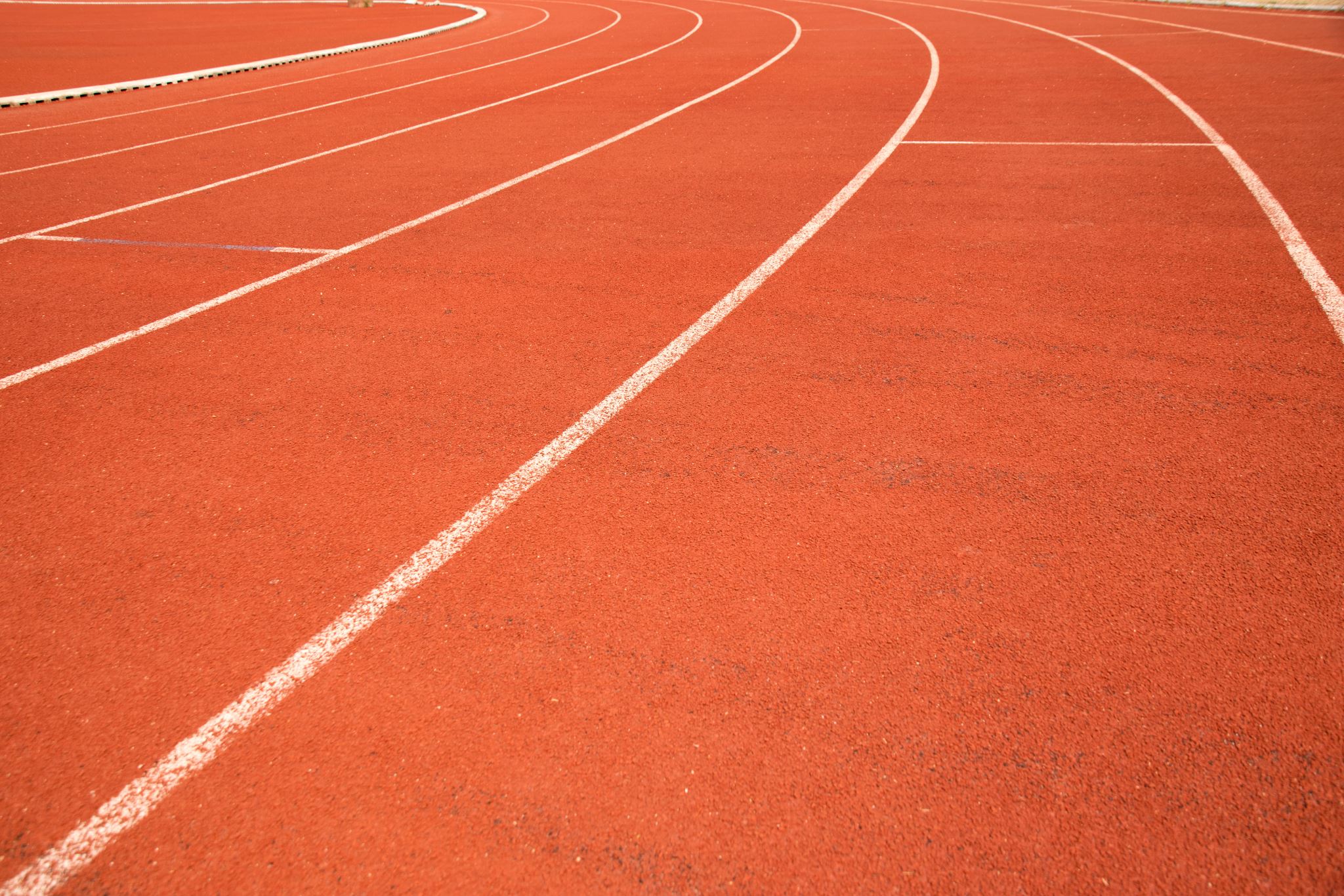 Academics, arts, and athletics
Mount Baker has many opportunities to get involved in the academics, arts, and athletics.
Teams include rugby, basketball, volleyball, cross-country running and track and field, soccer, mountain biking, and badminton.
The arts programs include photography, visual arts, the opportunity to participate in art shows and trash fashion.
We offer Advanced Placement courses and many opportunities to push your academic boundaries.
Shape of the day